Mar 2014
Channel Models for different links in Simulations
Date: 2014-03-17
Authors:
Slide 1
Josiam et.al., Samsung
Mar 2014
Abstract
Slide 2
Josiam et.al., Samsung
Mar 2014
Transmission Links in Simulations
Simulations, esp. System Level, require us to model different types of transmissions
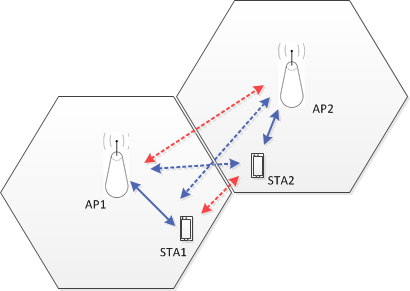 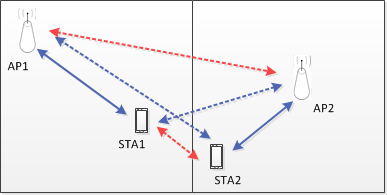 Indoor: Scenarios 1, 2 & 3
Outdoor: Scenarios 4a & 4b
Slide 3
Josiam et.al., Samsung
Mar 2014
Current Status
Currently using TGn models in simulations
Currently using UMi models in simulations
Slide 4
Josiam et.al., Samsung
Mar 2014
Models for Outdoor
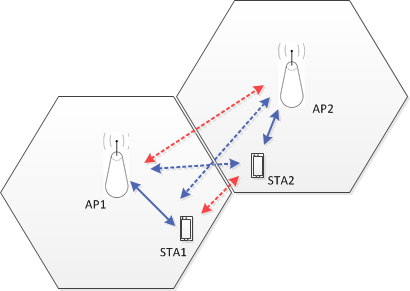 AP Height = 10m
STA Height = 1.5m
Outdoor: Scenarios 4a & 4b
Slide 5
Josiam et.al., Samsung
Mar 2014
Modeling outdoor STA-STA Path-Loss
For both 2GHz and 5GHz bands, path loss for outdoor STA-STA links can be modeled as [3]
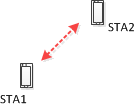 Distance in meters
Path-loss at reference distance of 1m
Attenuation Slope Exponent
Carrier Frequency (MHz)
Use free space path loss for LOS
Slide 6
Josiam et.al., Samsung
Mar 2014
Outdoor STA-STA path loss comparison
The STA-STA path loss equation as defined in [3] is quite different from both UMi and IEEE Channel Model D.  
[3] is backed by experimental evidence and a modification of the path loss equation is used in TG-ah[5]
Slide 7
Josiam et.al., Samsung
Mar 2014
Outdoor STA-STA LOS probability
Links have an associated distance dependent LOS probability[3]
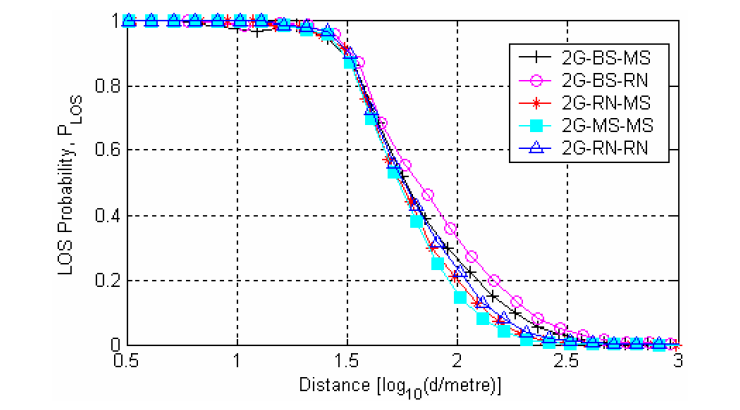 Slide 8
Josiam et.al., Samsung
Mar 2014
Shadowing in outdoor STA-STA links
For both 2GHz and 5GHz bands, shadowing for outdoor STA-STA links can be modeled as log-normal distribution  with standard deviation[3]
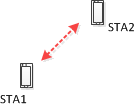 Tx- Rx distance
Max. Standard Deviation
Growth Distance Factor in meters
[4] proposes a joint correlation model for shadowing between 2 STAs that can also be considered
Slide 9
Josiam et.al., Samsung
Mar 2014
Multi-path Fading for Outdoor STA-STA links
Slide 10
Josiam et.al., Samsung
Mar 2014
Recommended Parameters for outdoor STA-STA links
We propose that we use the following path loss and log normal shadowing parameters for outdoor STA-STA links
Path Loss
Shadowing
Slide 11
Josiam et.al., Samsung
Mar 2014
Summary
Continue using TGn models in simulations
This presentation presents Path loss and Shadow fading model with LOS Probability for outdoor STA-STA link.
Multipath fading for outdoor STA-STA link needs a reasonable model
Need models for AP-AP link in both indoor and outdoor environments or a common set of assumptions must be agreed
Slide 12
Josiam et.al., Samsung
Mar 2014
References
[1] 11-03-0940-04-000n-tgn-channel-models.doc
[2] Report  ITU-R  M.2135-1, Guidelines for evaluation of radio interface technologies for IMT-Advanced, Dec 2009
[3]Z. Wang, E. Tameh and A. Nix, Statistical Peer-to-Peer Models for outdoor urban environments at 2GHz and 5GHz, Proc. Of IEEE VTC, 2004
[4]Z. Wang, E. Tameh and A. Nix, “Joint Shadowing Process in Peer-to-Peer Radio Channels”, IEEE Transactions on Vehicular Technology, Vol. 57, No. 1, Jan 2008
[5] 11-11-0968-03-00ah-channel-model-text.docx
[6]11-13-1135-04-0hew-summary-on-hew-channel-models.pptx
Slide 13
Josiam et.al., Samsung
Mar 2014
Appendix
Slide 14
Josiam et.al., Samsung
Mar 2014
Outdoor AP-AP path loss model
Could use existing model with antenna height factor; also break point distance
According to the same reference, we’d like to propose for AP-AP path loss the following model (d: distance in meter, f: carrier frequency in MHz) 
PL_NLOS = -57.48 + 54.2 log10 (d) + 20 log10(f) (2GHz band)
PL_NLOS = -48.71 + 54.4 log10 (d) + 20 log10(f) (5GHz band)
PL_LOS = -27.6 + 20 log10(d) + 20 log10(f) 
However, it is only validated for 5m antenna height; HEW simulation scenario assumes 10m antenna height
Slide 15
Josiam et.al., Samsung
Mar 2014
AP-AP path loss model comparison
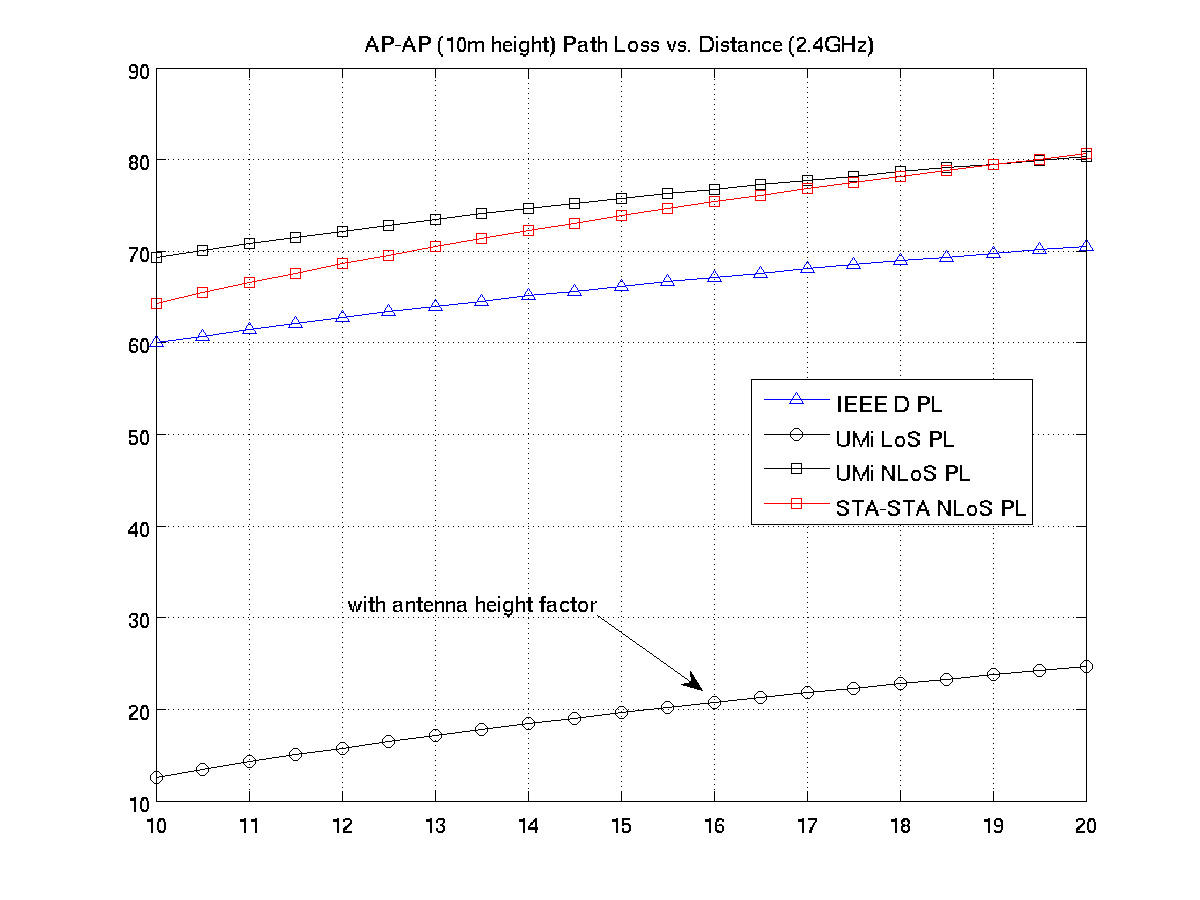 Slide 16
Josiam et.al., Samsung